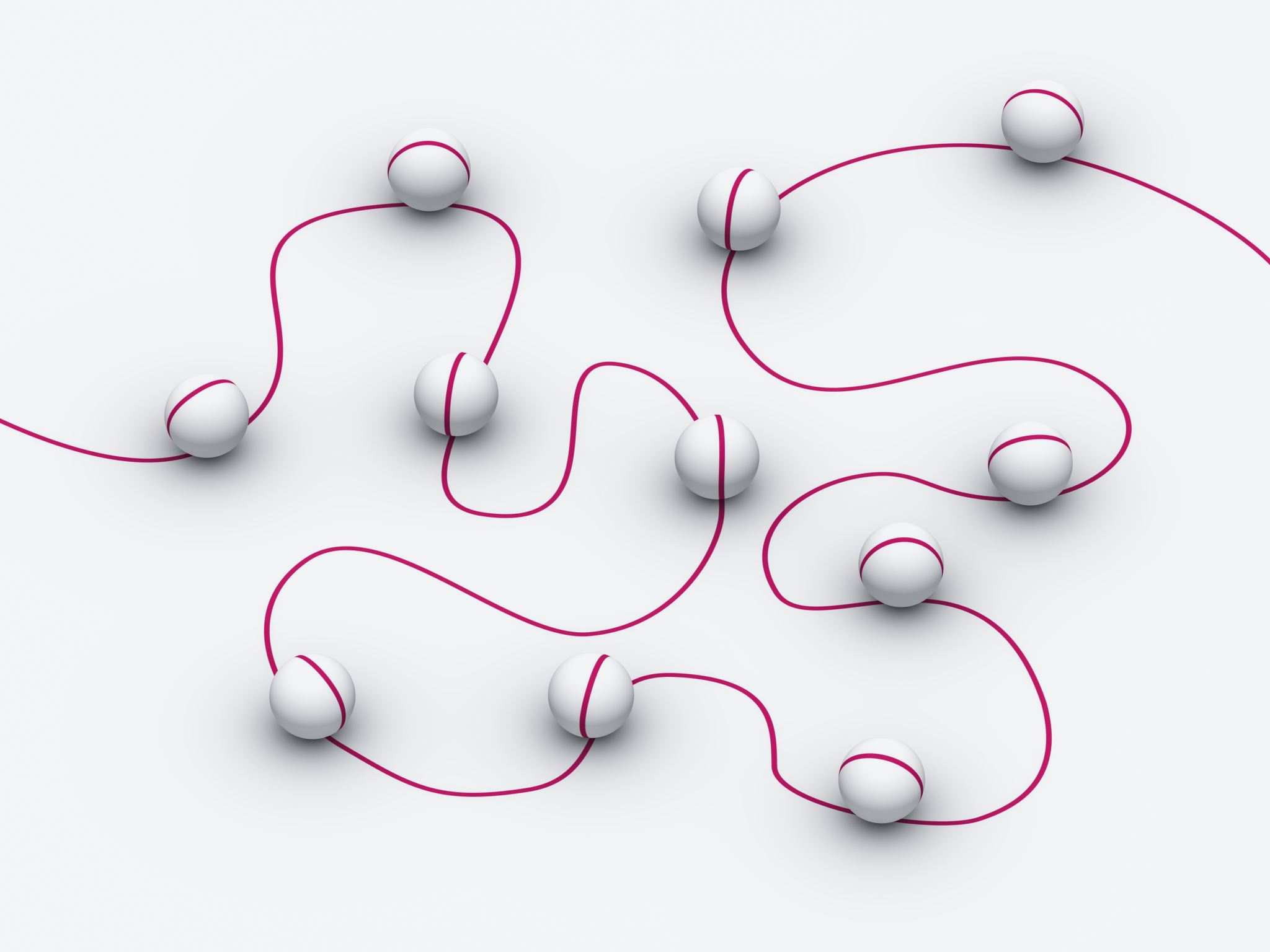 Ancient Hebrew – Amharic Translation and PhD Research Project
Zetseat Fekadu
Lorenz Workshop 
20 Feb 2020
Translating Bible Online learner
Amharic is an Ethiopic Semitic language keeping roots with three consontants
ሰበረ שָׁבַר
Has Semantic relation
Grammatical relation
Six out of the seven beniyanim have equivalent
ሰባበረ שִׁבֵּר doubling of the middle consonants
Amharic Alphabet
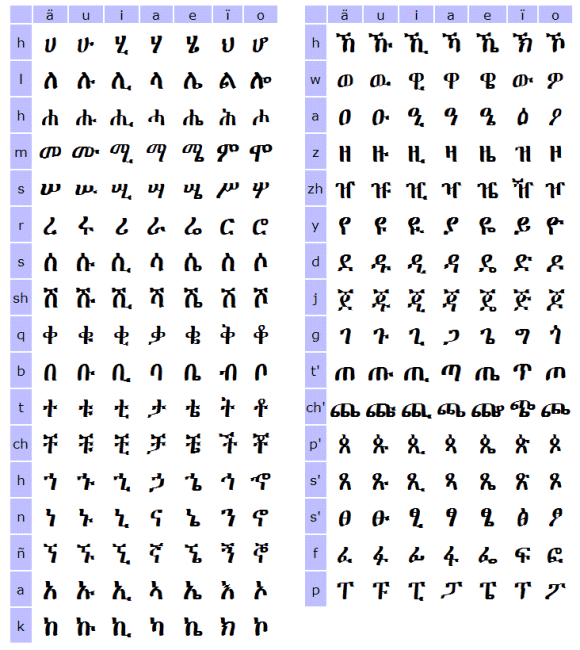 World list…
Research
“Worship” in the Book of Exodus: A Cognitive Linguistic Analysis of עבד
Problem: עבד is translated in a wide rage especially in a religious and non-religious context. 
The research tries to closely see the sematic field of the word in various context.
Key word in Context
With YHWH, Pharaoh, Egypt, Israel …
With YHWH Frequency 16
with Israel frequency 7
With send/let go frequency 11
With Egypt frequency 13
With Elohim frequency 9
With Pharaoh Frequency 16
with לא frequency 11